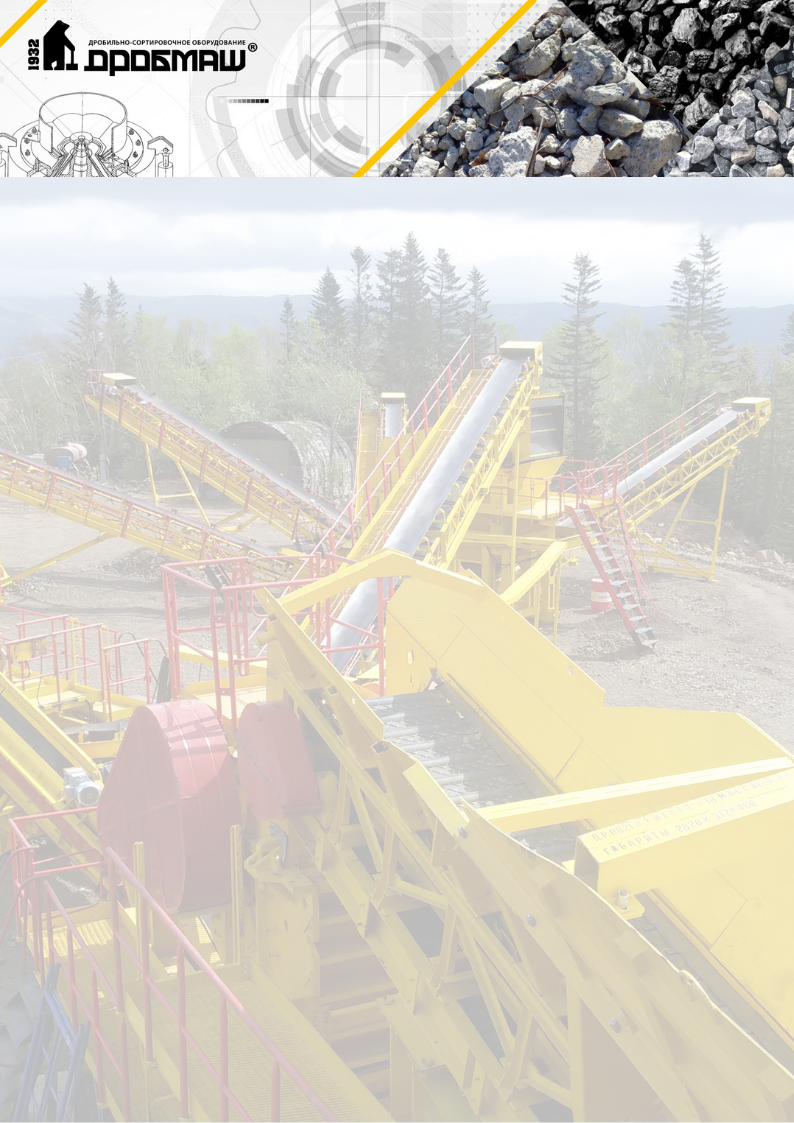 ЗАКРЫТОЕ АКЦИОНЕРНОЕ ОБЩЕСТВО 
«Д Р О Б М А Ш» (г. Выкса) 
одно из лидирующих предприятий Российской Федерации по производству стационарных дробильно-сортировочных комплексов

П Р И Г Л А Ш А Е Т

к сотрудничеству молодых и креативных специалистов, студентов 4 курса бакалавриата и магистратуры
	
М Ы         П Р Е Д Л А Г А Е М:

-Стажировку на рабочем месте под руководством опытного наставника;

Преддипломную практику;

Возможность дальнейшего трудоустройства;

-Возможность карьерного роста и профессионального развития в условиях кадровой политики компании, нацеленной на развитие сотрудников.
Обращаться:  
г. Выкса, ул. Заводская, д.1  
тел. 8 (83177) 91550, 91541
+7 9101045985
Ждем Ваши резюме: 
  
personal@drobmash.ru